Presentation & Standards 
        “Only our best will do”
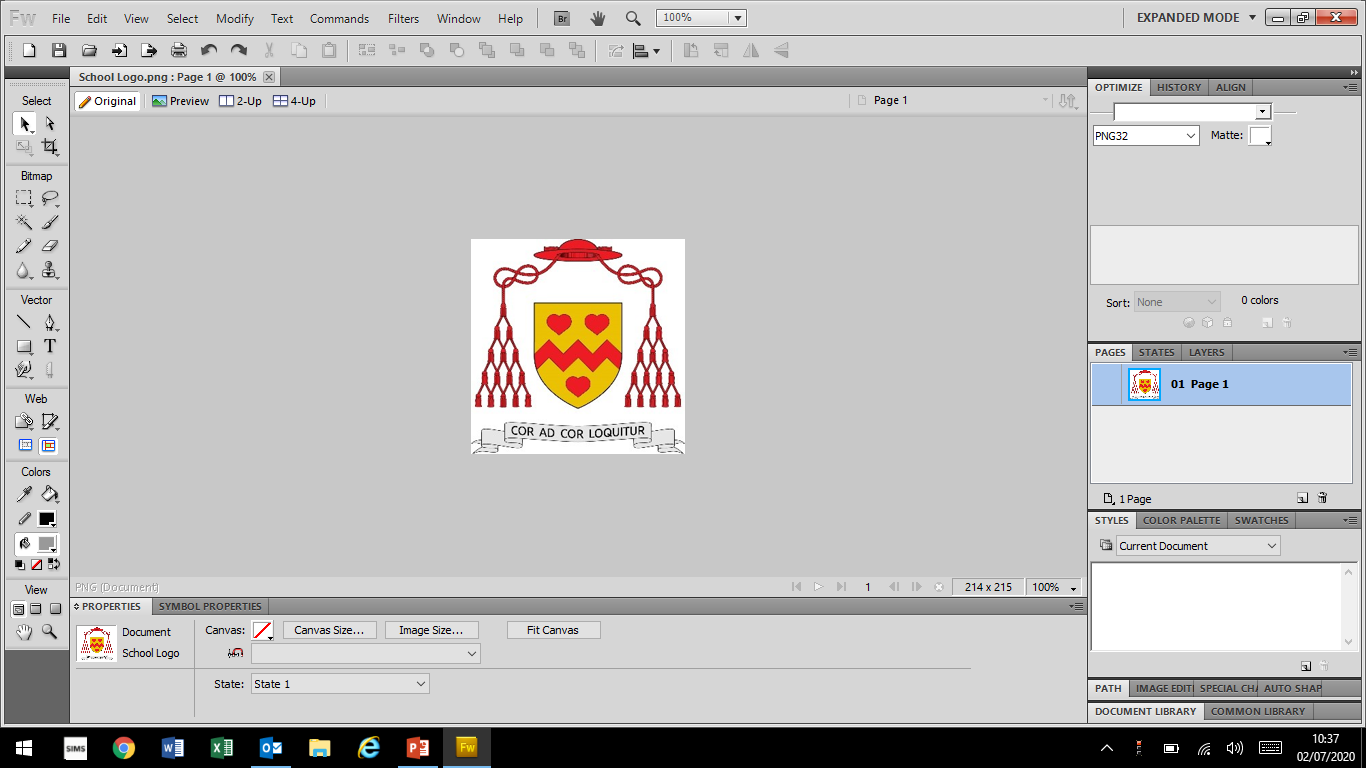 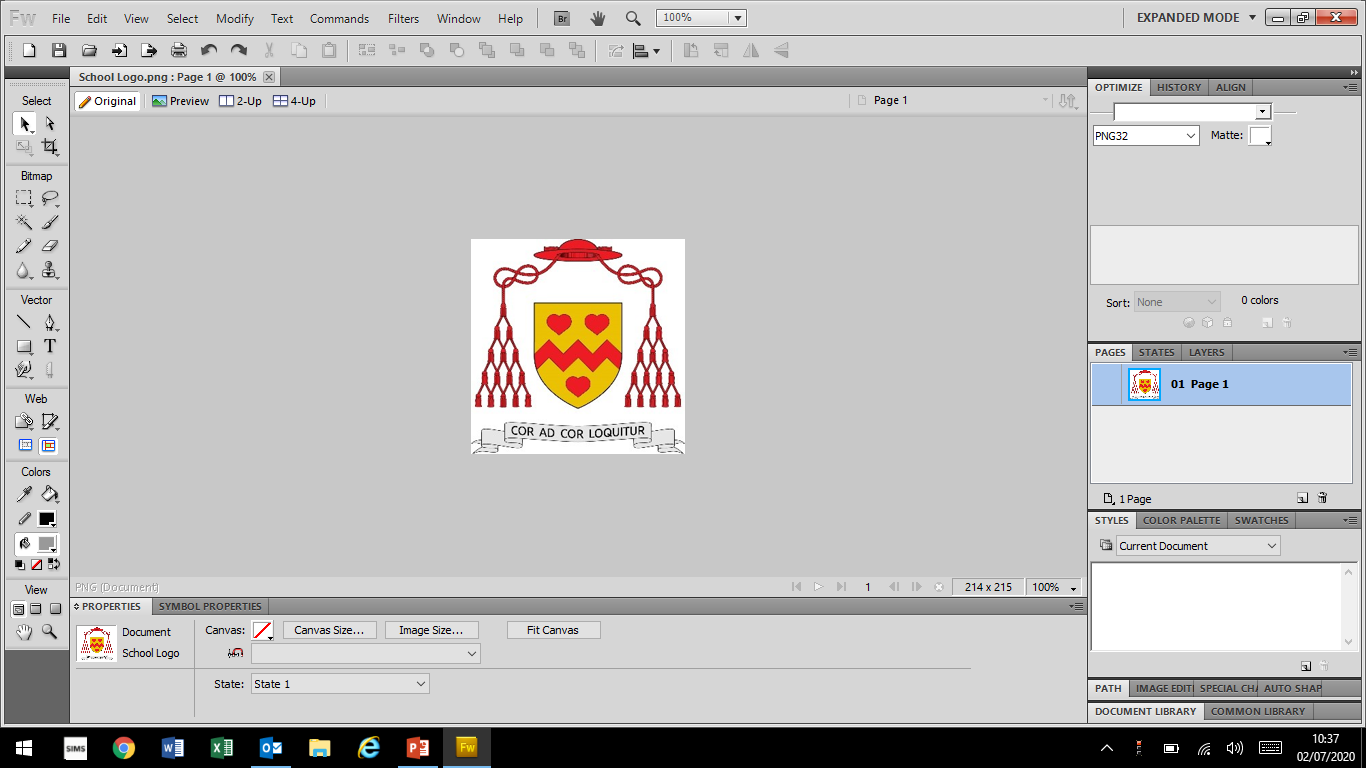 Reading book and equipment on desks.
Write in black pen; underline using a ruler.
Copy date and title.
Copy key vocabulary. 
Complete the task.
c/w											date	                              	How to deal with toxic friendships
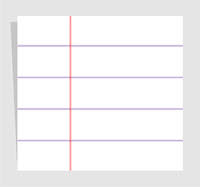 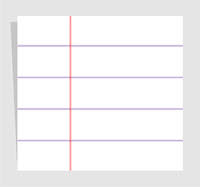 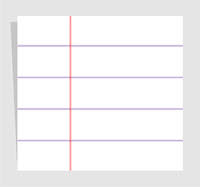 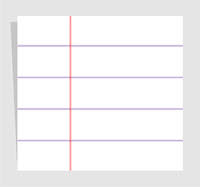 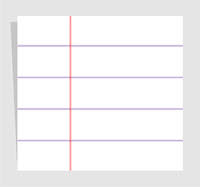 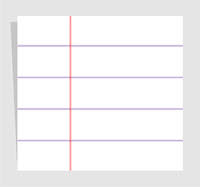 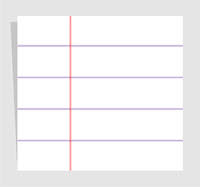 Key Vocabulary
Friendship
Toxic
Now do this…

Answer these questions in your book in full sentences. Try to do it without looking at last week’s work.

What are the features of a good friendship? Give at least 5.
Give 3 examples of how a friend might not be a good friend. What might they do/say?
Why are some friendships toxic?
St John Henry Newman Catholic School
What are the signs of a toxic friendship?
Say “brutally honest” things to you which are unkind or hurtful. They will say they’re being honest because they are your friend but a true friend wouldn’t say these things.
Put pressure on you to do things you don’t want to do. A true friend accepts when you say no the first time.
Be manipulative by saying things like ‘if you were my friend you would…’
Put you down
Talk about you behind your back
Laugh at you or encourage others to laugh at you
Deliberately exclude you from group conversations and activities
Take the “banter” too far
Share things about you that you asked them not to
Make you feel bad about yourself
[Speaker Notes: Give students a set amount of time to write a list of signs of a toxic friendship on a mini-whiteboard then take feedback. Then click on the powerpoint to reveal the answers. They’ll be writing this up on the next slide.]
Answer these questions in full sentences
Outline at least 3 signs of a toxic friendship.
Outline 3 impacts that a toxic friendship might have.
Give 2 reasons why it might be difficult to get out of a toxic friendship.
Give 2 ways that someone could deal with a toxic friendship.
Explain how and why toxic friendships affect children of your age.
Explain how and why you can deal with toxic friendships.
Explain why you think we have chosen to teach you this at this point in year 7.

Write a short paragraph for each answer
Reflection
Have you ever acted in any of these ways towards any of your friends?

Has any of your friends ever acted like this towards you?

How could you fix either of these situations?
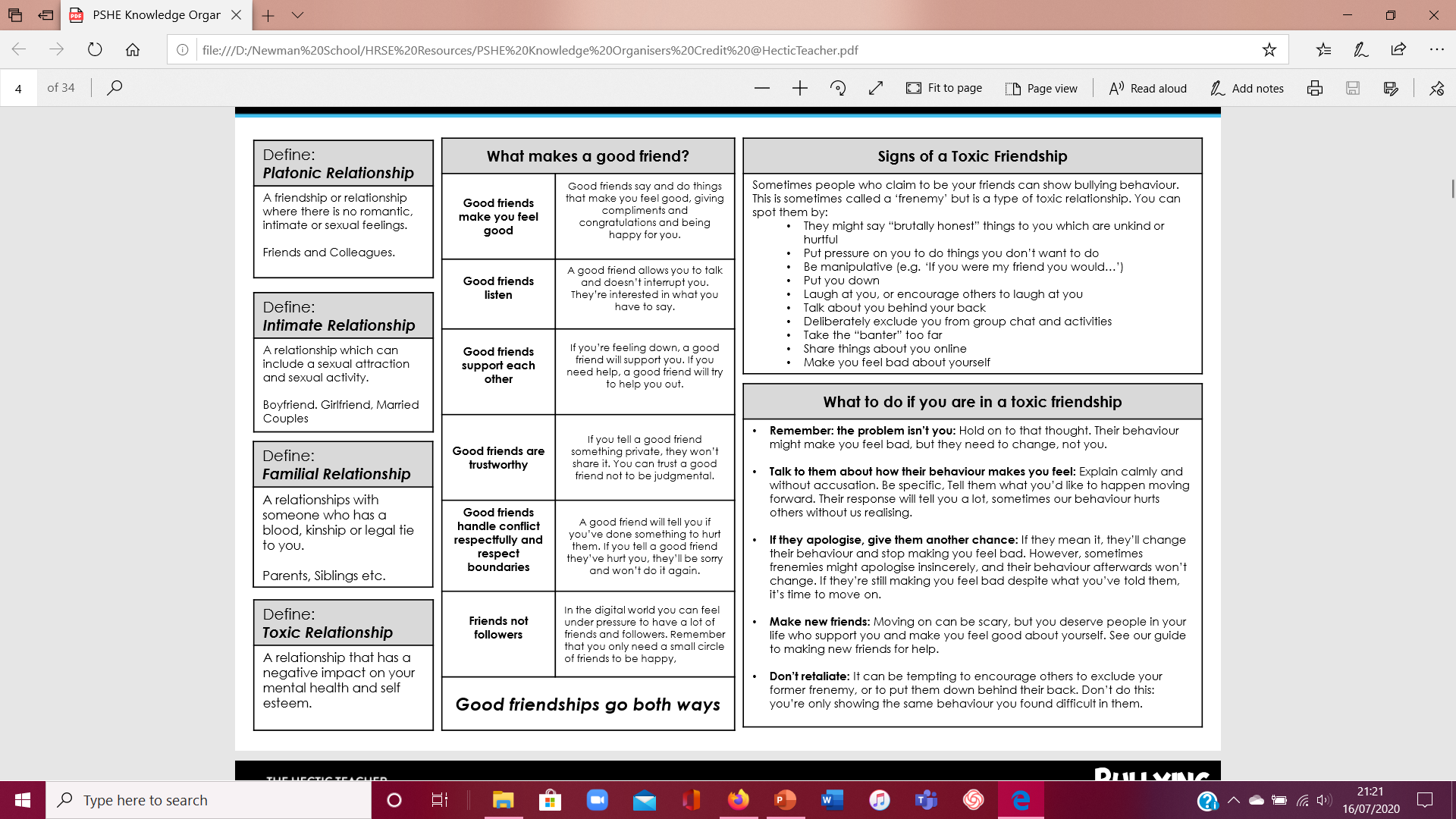 Jesus had 12 apostles who were his friends and followers. Can you name them?
Simon Peter
Andrew
James
John
Philip
Bartholomew
Matthew
Thomas
James
Simon the Zealot
Jude Thaddeus
Judas Iscariot
Discussion Questions
Why did Jesus need 12 apostles? As the Son of God, surely he could have done everything by himself?
Is it right to call the apostles Jesus’ friends?
Jesus knew that one of his apostles would betray him. He also predicted that Peter would deny knowing him 3 times. How did Jesus react to this knowledge that his friends would betray him? Why did he react this way?
How can we use Jesus’ relationship with his apostles as inspiration for our own friendships?
Where can I get support?
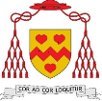 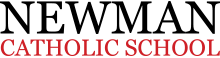 How to access advice/guidance/support with any of the issues raised in this lesson
Follow the advice given in this lesson about challenging toxic friendships
Speak to your teacher, form tutor or head of year
Talk to your parents or a trusted adult at home
Speak to your parish priest. Go to confession if you feel that you have not always been a good friend.
Answer these questions in full sentences
Outline at least 3 signs of a toxic friendship.
Outline 3 impacts that a toxic friendship might have.
Give 2 reasons why it might be difficult to get out of a toxic friendship.
Give 2 ways that someone could deal with a toxic friendship.
Explain how you might recognise a toxic friendship. Give at least 3 ways.
Explain how a toxic friendship might impact the victim.
Suggest two reasons why someone might act like this towards their friend.
Explain why people carry on being friends with people who treat them badly. 
Explain two ways that someone could deal with a toxic friendship including why they should do what you suggest.
Explain how and why toxic friendships affect children of your age.
Explain how and why you can deal with toxic friendships.
Explain why you think we have chosen to teach you this at this point in year 7.

Write a short paragraph for each answer